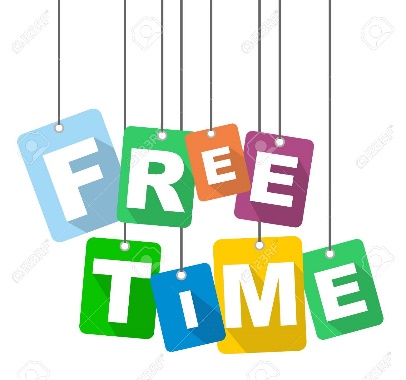 Kako kvalitetno provoditi slobodno vrijeme
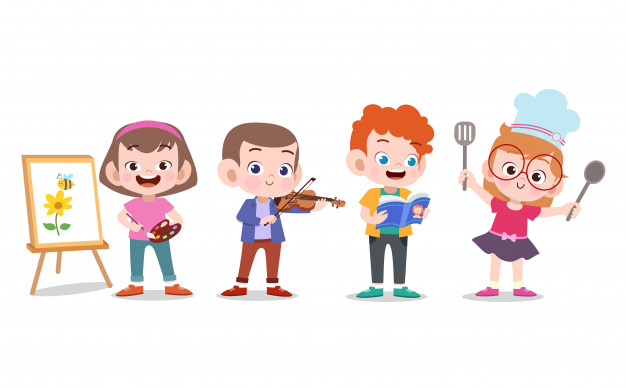 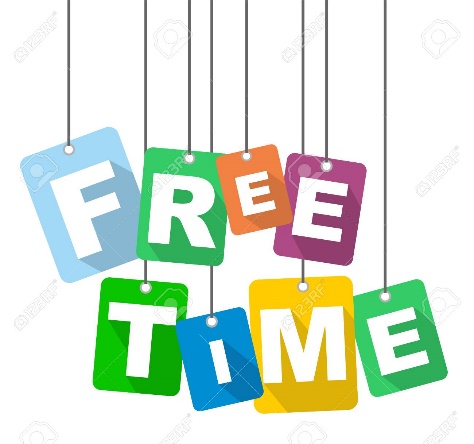 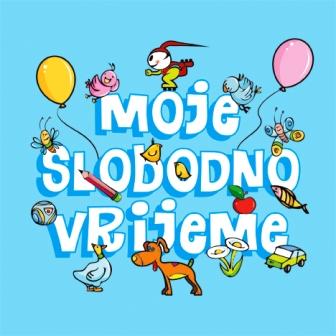 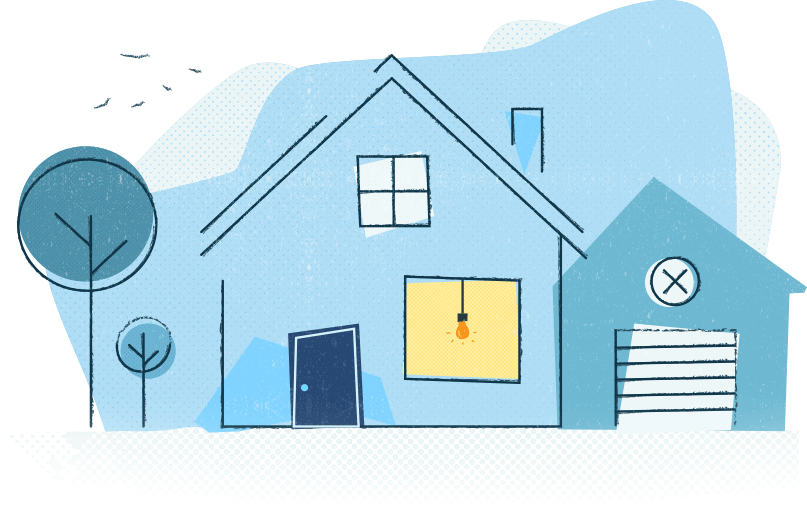 Kako kvalitetno provoditi vrijeme KOD KUĆE?
Što da radim?                   #OSTANIDOMA
Muči vas dosada? Zatvoreni ste unutar četiri zida? 
Držite se uputa Civilnog stožera i više ne znate što bi sami sa sobom? 
Pregledali ste sve materijale koje vam učitelji šalju? 
Obavili ste sve zadatke, pročitali knjige, lektire, riješili domaće zadaće?
Bilo da ste riješili sve od navedenog i za vikend ste bezbrižni ili samo imate pauzu od školskih obaveza (koje svakako trebate ispuniti!) – evo par savjeta 
Što mogu raditi?
KAD MORAM OSTATI KOD KUĆE
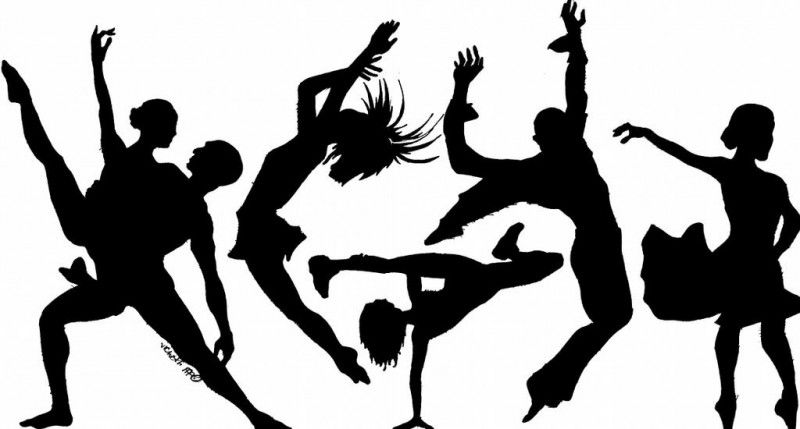 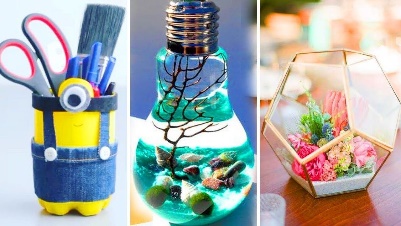 01
04
02
05
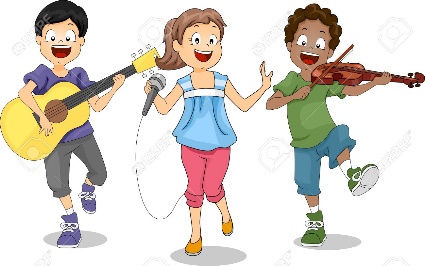 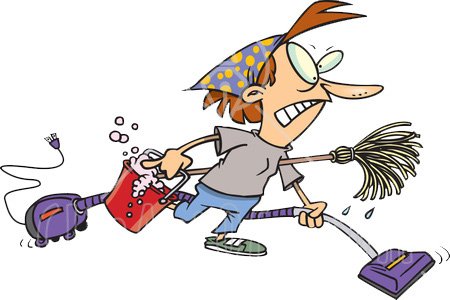 PLESANJE
SVIRANJE I PJEVANJE
CRTANJE
URADITE SAMI 
(DIY)
ČIŠĆENJE I POMAGANJE
ISTRAŽIVANJE
03
06
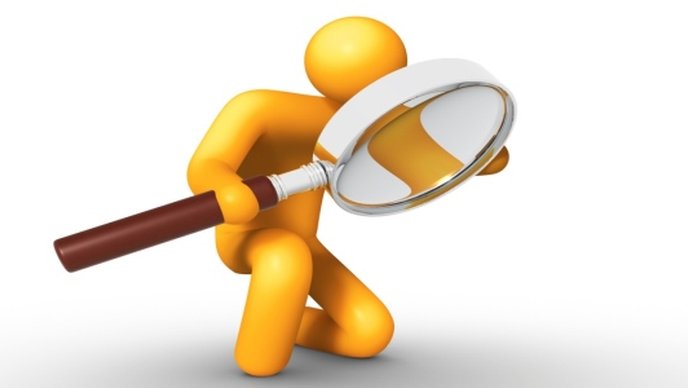 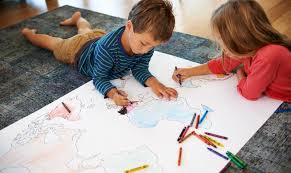 Što mogu raditi?
KAD MORAM OSTATI KOD KUĆE
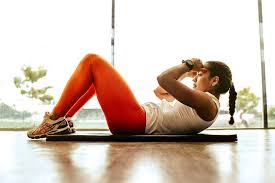 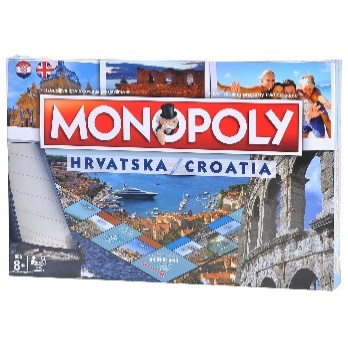 07
10
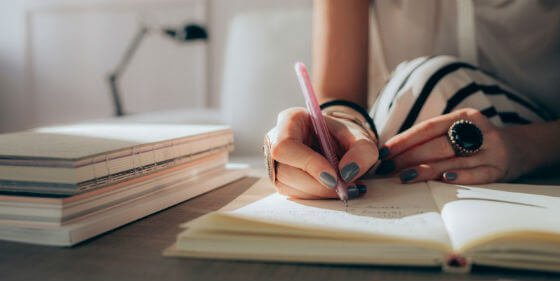 08
11
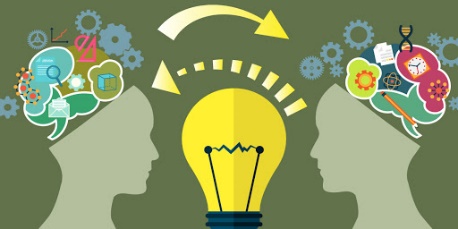 DRUŠTVENE IGRE
PISANJE
TJELOVJEŽBA
NAUČITI NEŠTO NOVO
ODMOR
ORIGAMI
09
12
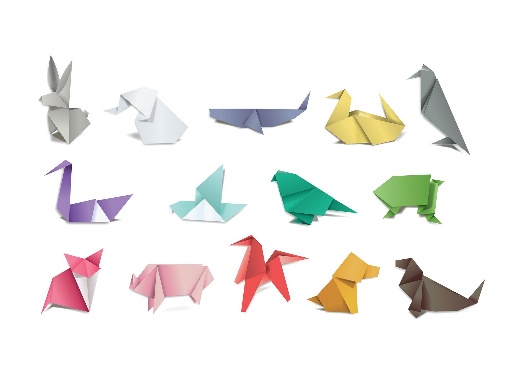 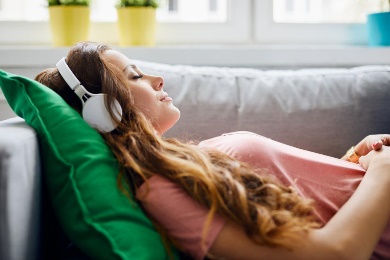 Plesanje
 fizička aktivnost, da se malo odmorite od ekrana i pokrenete, opustite i zabavite
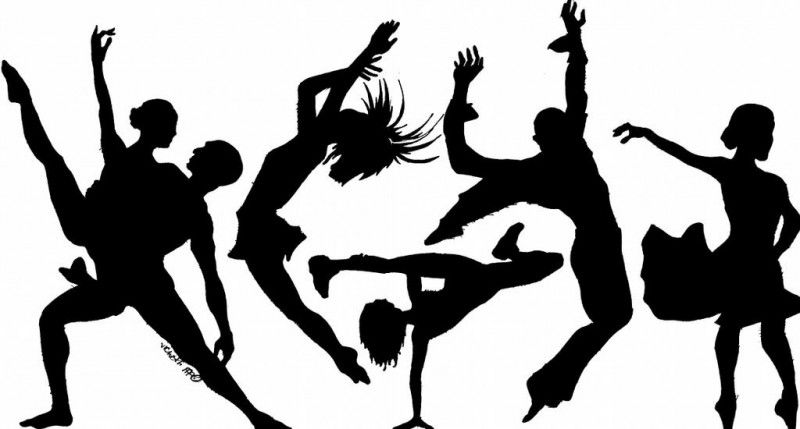 01
02
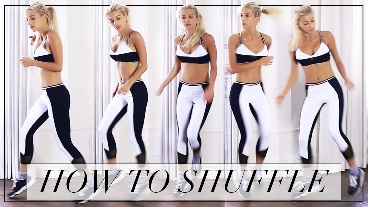 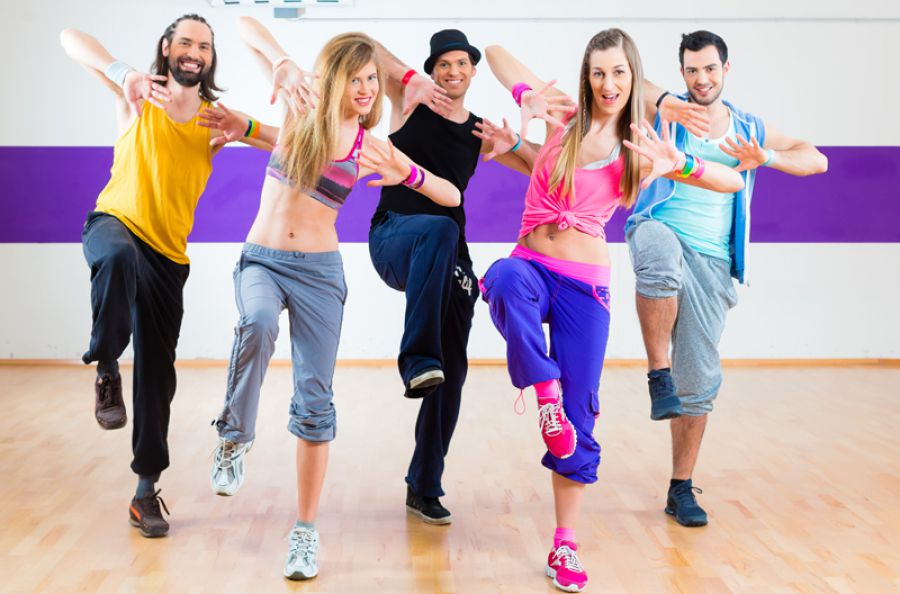 03
Koreografije
Shuffle
Zumba
Pustite mašti na volju
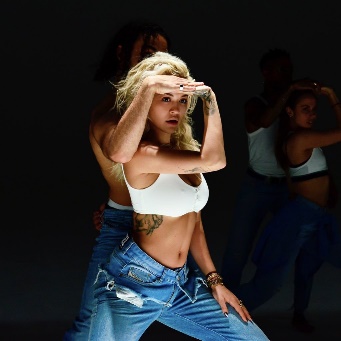 - razne koreografije pop diva i boy bandova možete pronaći na YouTube-u i hvatati pokrete
- YouTube - How to shuffle ili Shuffle for beginners
spaja ples i tjelovježbu, izuzetno zabavna i 
višestruko korisna aktivnost, također YT pomaže
- opalite glazbu, zatvorite vrata, da vas nitko ne gleda, oslobodite svoju kreativnost i plešite
04
Sviranje i pjevanje
 nove vještine, da se malo odmorite od ekrana, opustite i zabavite
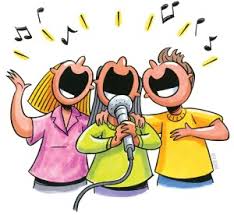 01
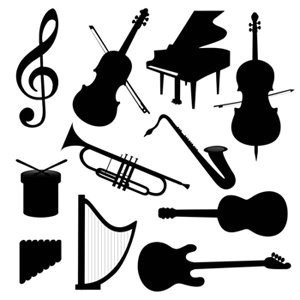 02
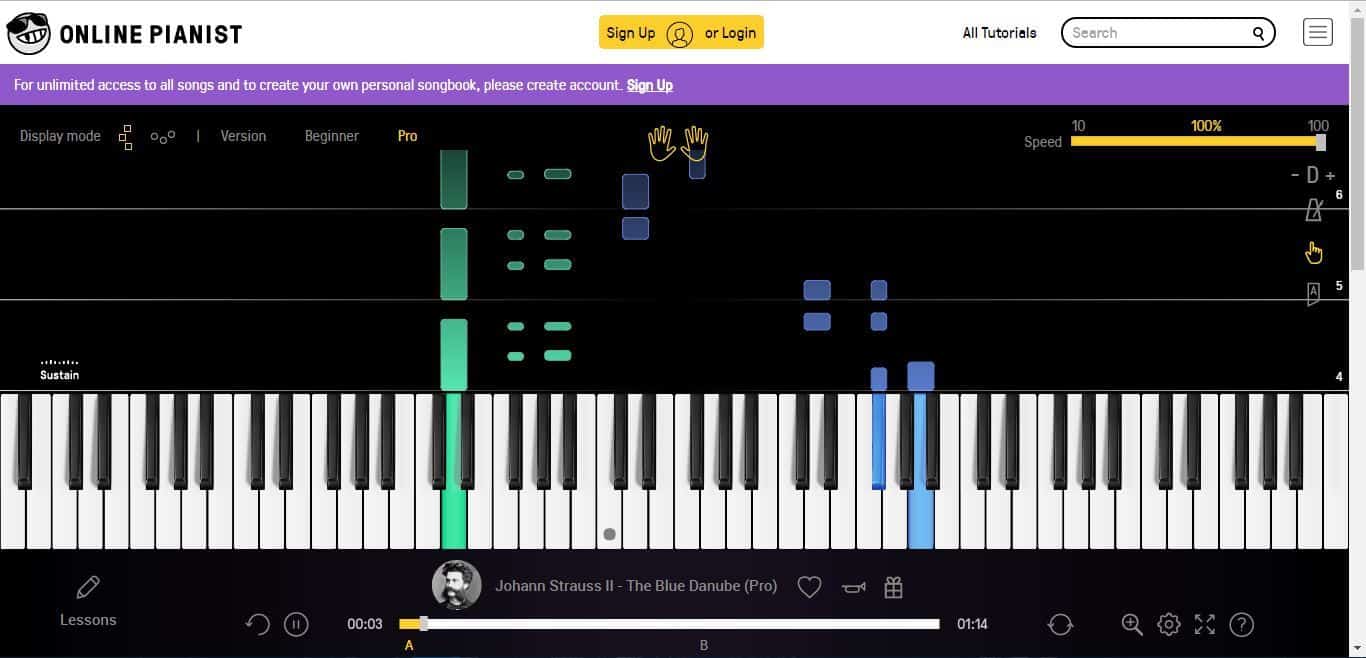 03
Sviranje instrumenta
Sviranje pomoću aplikacija
Pjevanje
Karaoke
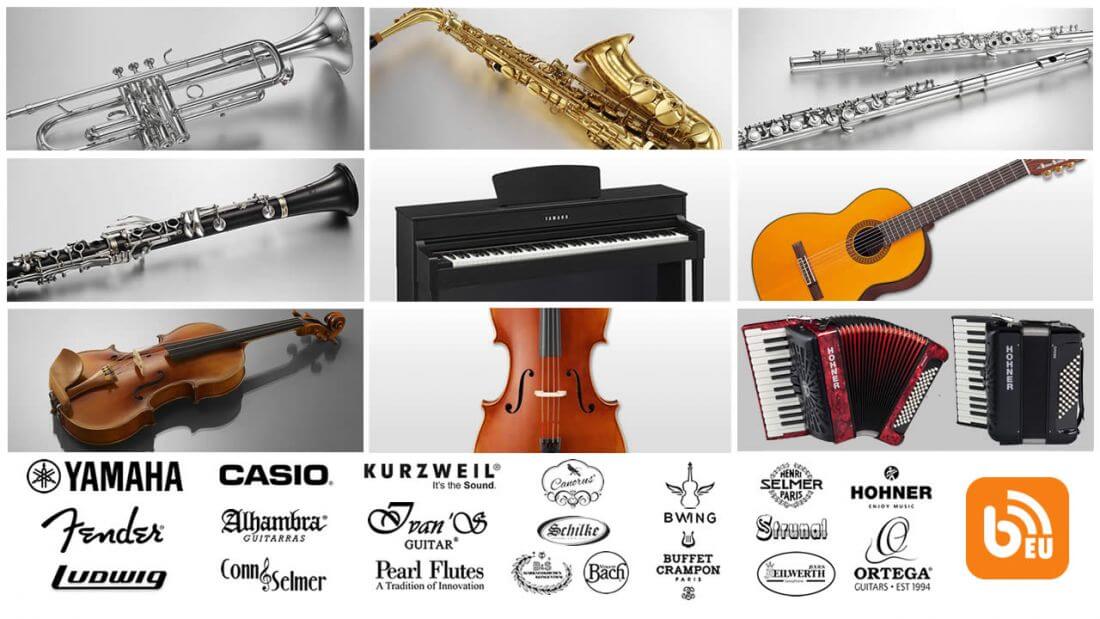 - flauta, harmonika, gitara, ukulele, piano, violina itd.
- virtual piano, virtual drums i sve ostalo
- zagrijte glasnice (vocal warm up) i pustite glas
- zabavite se s ukućanima i zapjevajte uz karaoke
04
Crtanje
 bitno da stvarate nešto, da gledate, uočavate, kreativno se izražavate
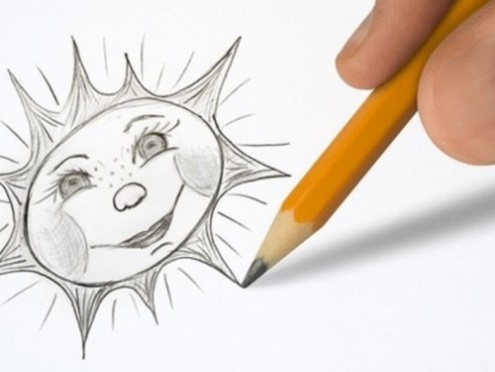 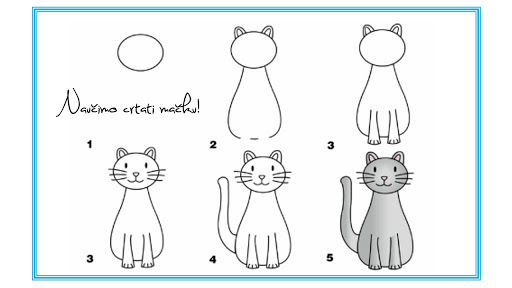 01
02
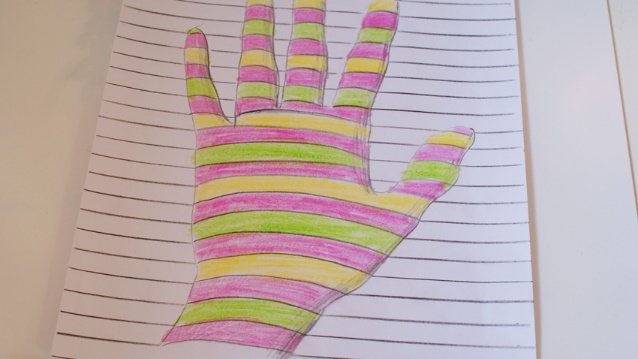 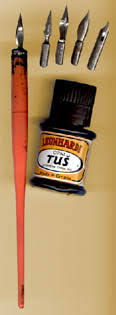 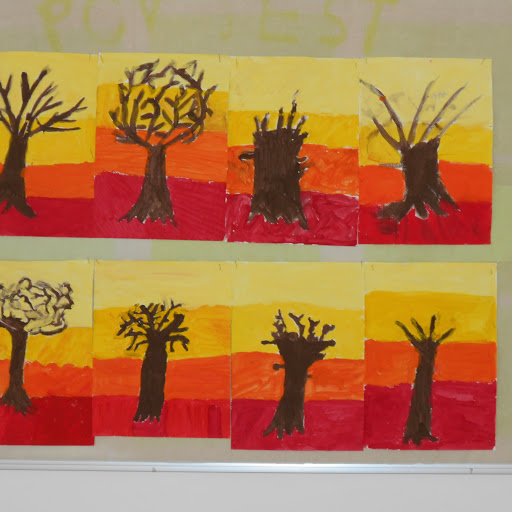 03
Obična olovka
Bojice ili flomasteri
Vodene boje ili tempere
Tuš i pero
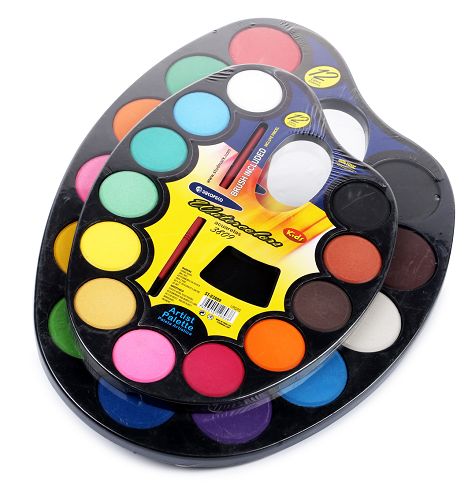 04
Učinite sami (DIY)
 DO IT YOURSELF aktivnosti višestruko su korisne, razvijate kreativnost, produktivnost…
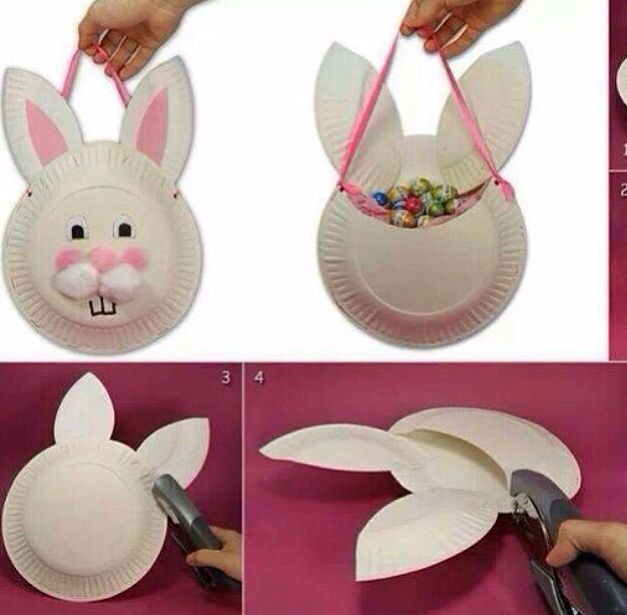 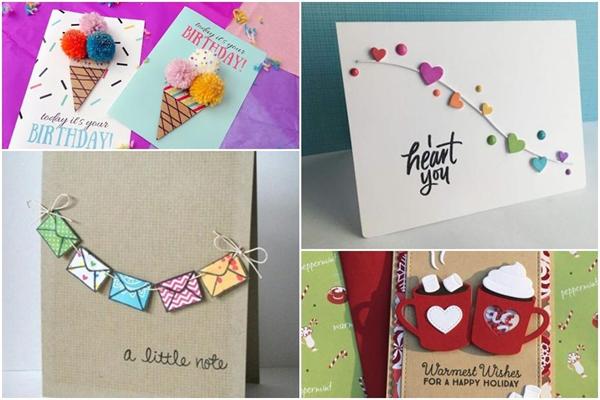 01
02
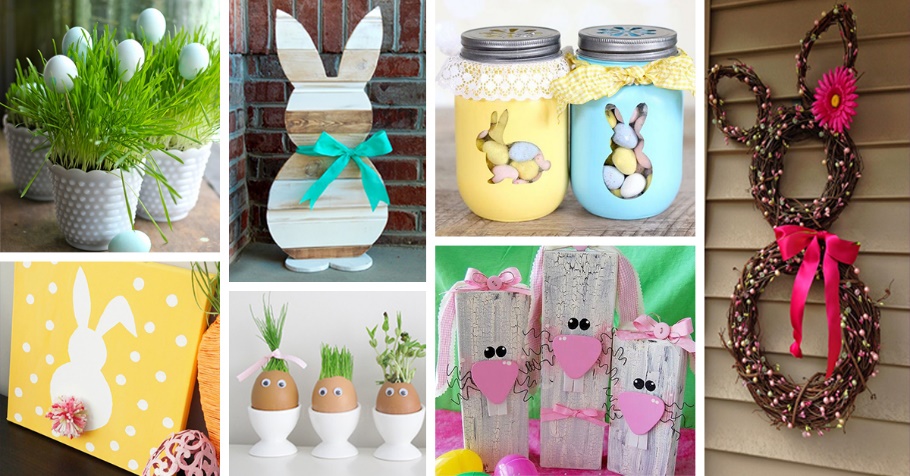 03
Čestitke
Ukrasi
Nakit i razni predmeti
Korisne stvari i igre
04
Čišćenje i pomaganje
 Čist prostor jednak je čistom umu  a pomoć u kući uvijek dobro dođe
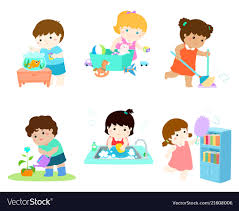 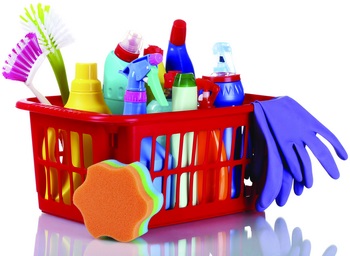 01
02
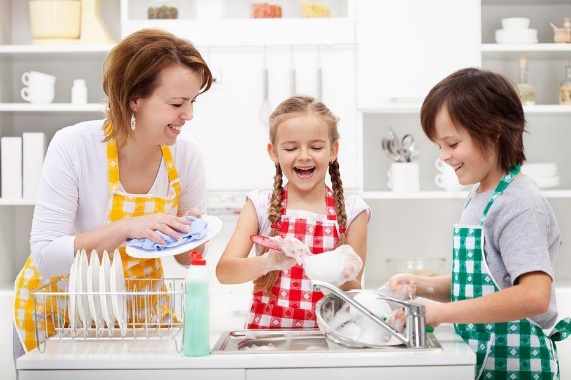 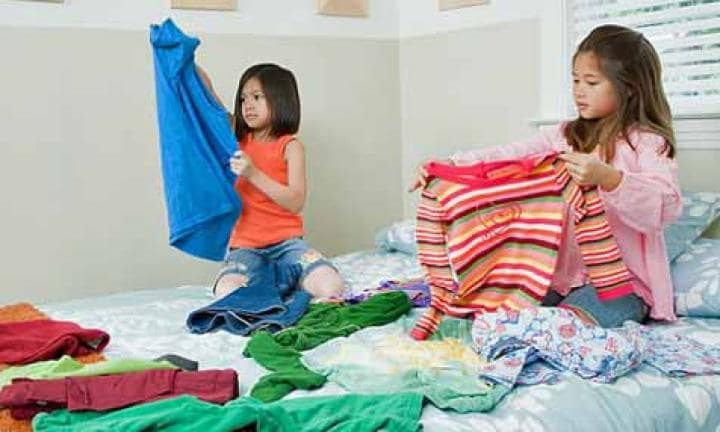 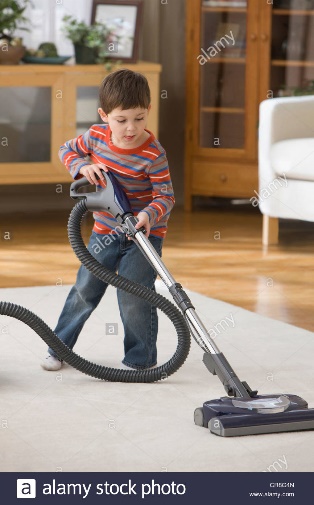 03
Kuhanje
Rublje
Prašina i usisavanje
Organiziranje ormara i sobe
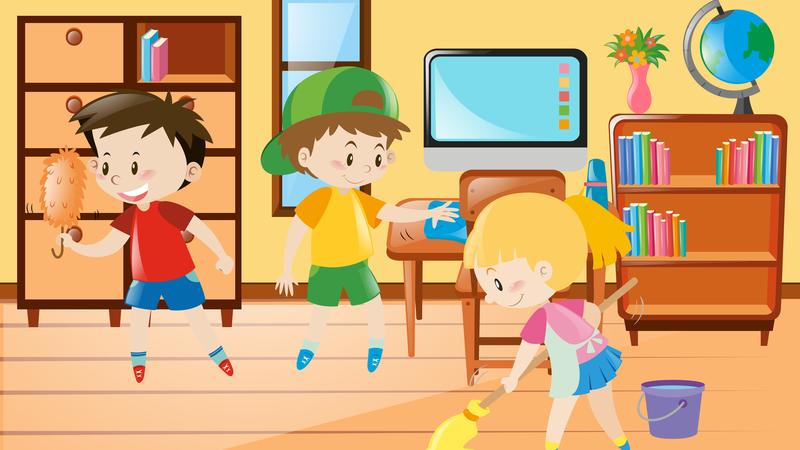 04
Istraživanje
 istražite neku temu koja vas zanima, napravite mini istraživanje, igrajte se detektiva
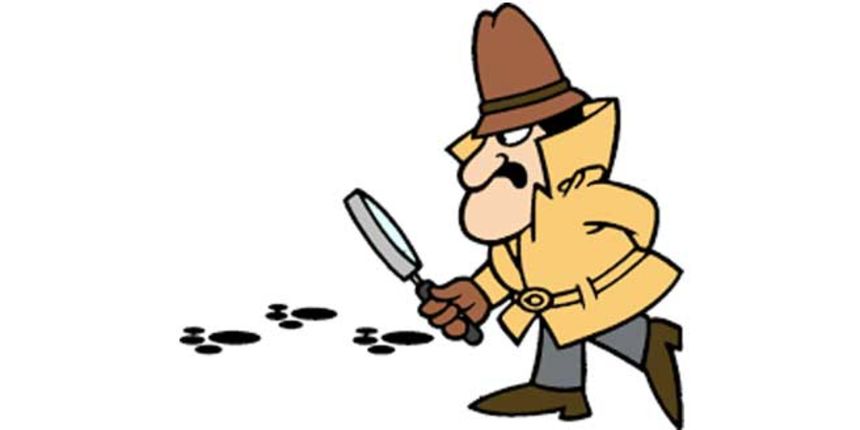 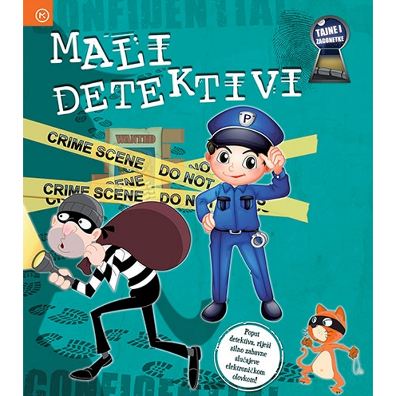 01
02
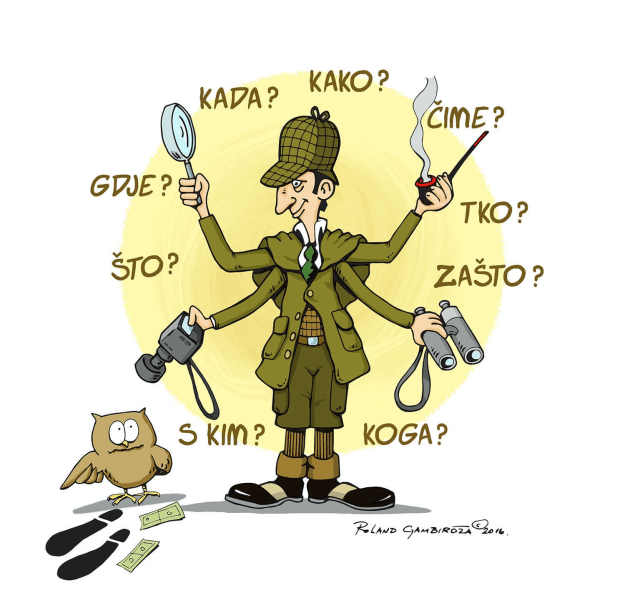 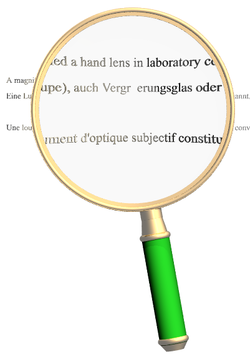 03
Tema
Osoba
Knjiga, film, glazba
Eksperimenti, pokusi
04
Društvene igre
 odvojite se od virtualnog svijeta i zaigrajte s ukućanima društvene igre
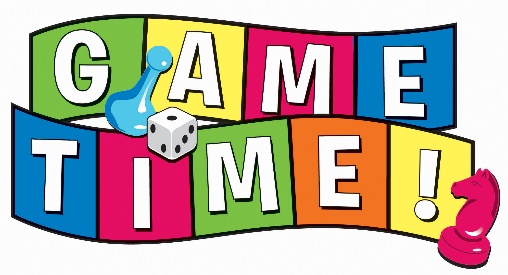 01
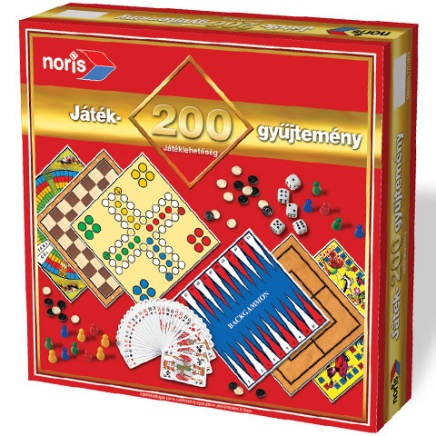 02
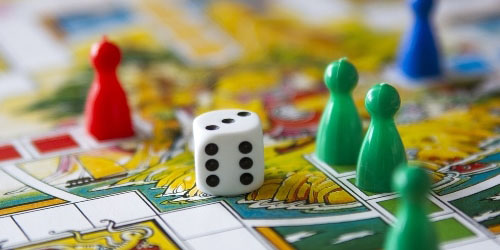 03
Čovječe ne ljuti se, Monopoly
Memory, puzzle
Šah, dama
Pogodi tko, karte
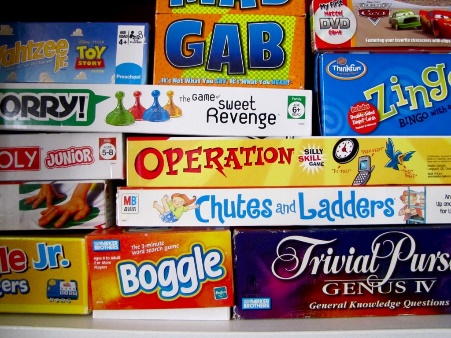 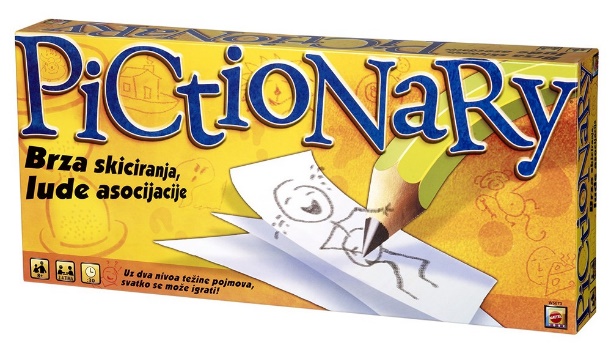 04
Pisanje
 izrazite svoje osjećaje, želje, strahove, te oslobodili svoju kreativnost
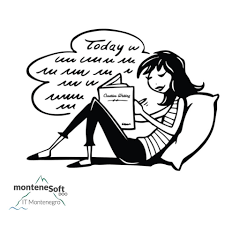 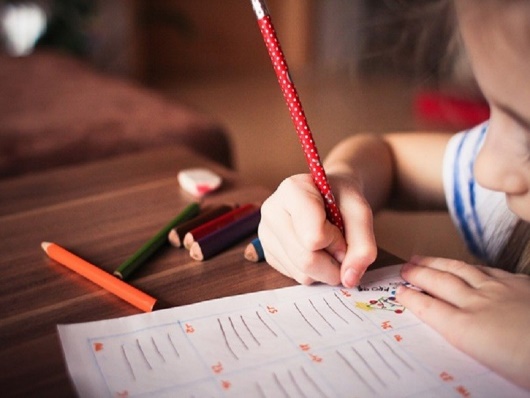 01
02
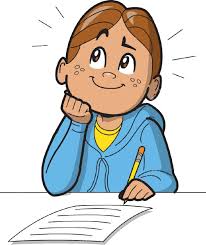 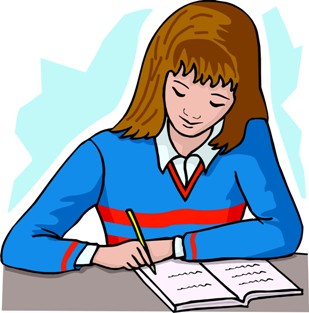 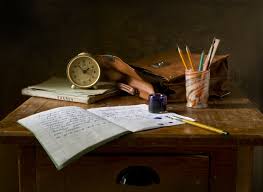 03
Pjesma
Priča
Dnevnik
Haiku
04
Origami
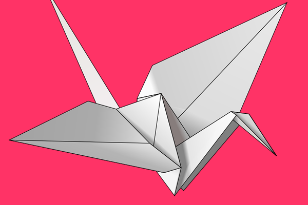 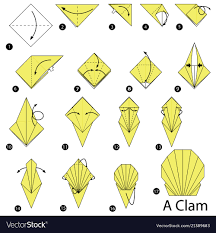  tradicionalna japanska vještina kreiranja modela od papira
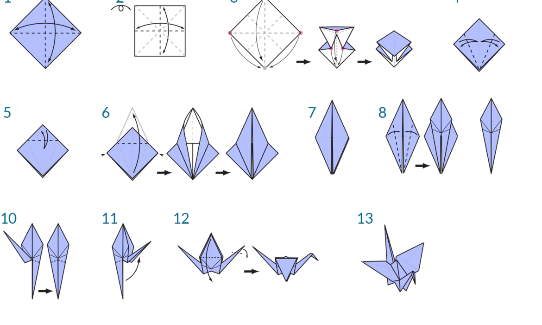 01
https://www.youtube.com/watch?v=CjFZ9sbo8xM
02
https://www.youtube.com/watch?v=cZdO2e8K29o
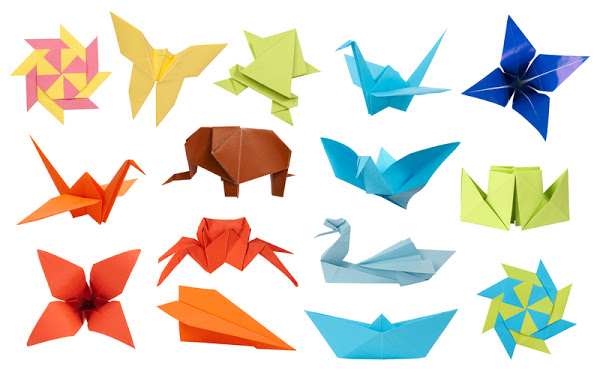 03
https://www.youtube.com/watch?v=Z-BIL6p1Te8
Ždral
Leptir
Srce
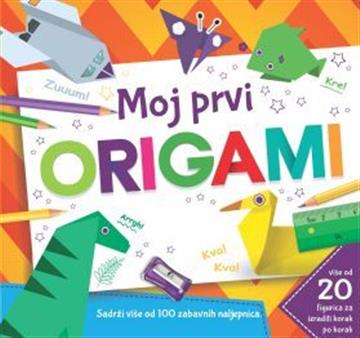 https://www.easypeasyandfun.com/easy-origami-for-kids/
Tjelovježba
 fizička aktivnost, pomaže u borbi protiv umora, potiče kreativnost, samopouzdanje
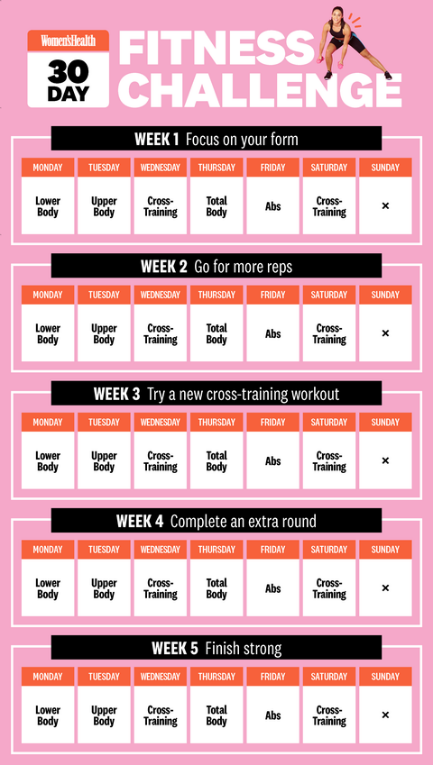 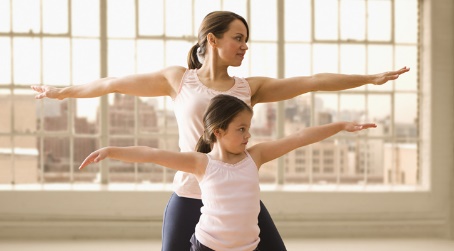 01
02
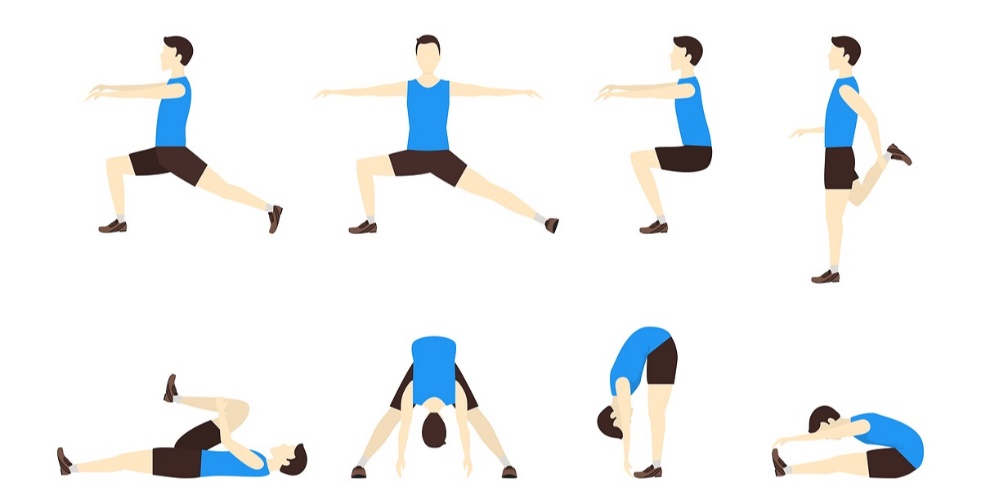 03
Rastezanje
30 day challange
Aplikacije na mobitelu
5 min na dan
04
https://www.youtube.com/watch?v=2L2lnxIcNmo
Naučite nešto novo
 fizička aktivnost, da se malo odmorite od ekrana i pokrenete, opustite i zabavite
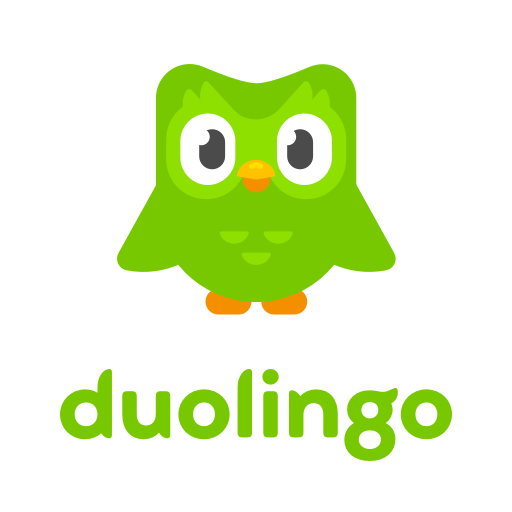 01
02
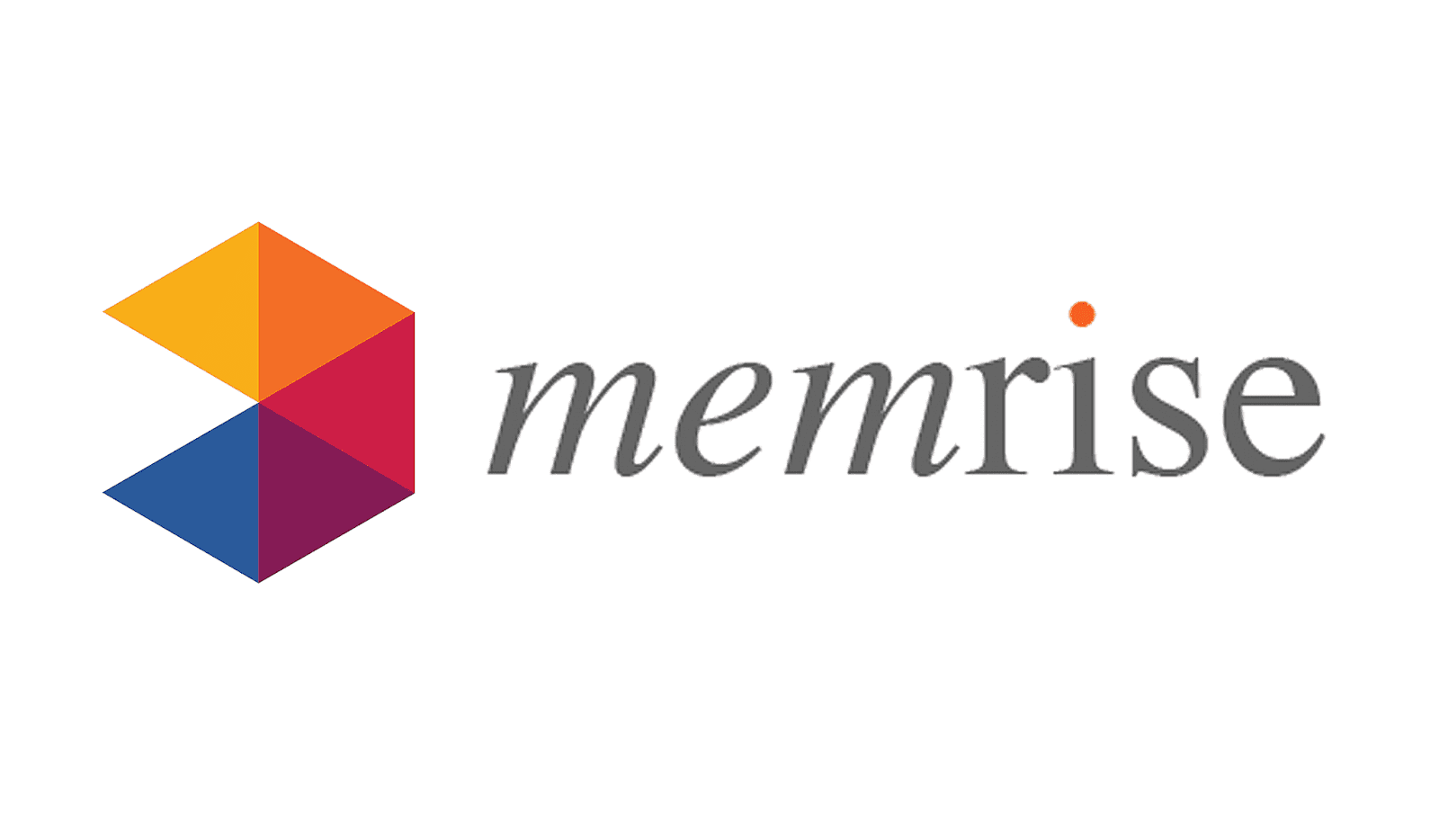 03
Jezik
Kvizovi
Opća kultura
Brain Gym
- Pomoću raznih aplikacija
- Aplikacije (Teretana za mozak)
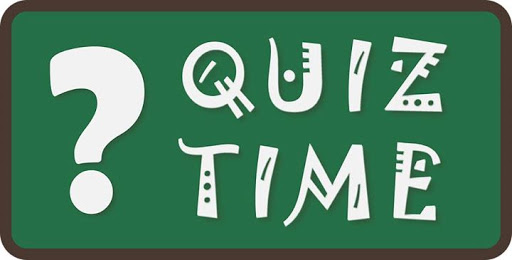 04
Odmor
 odmor nam je prijeko potreban za normalno funkcioniranje organizma; zato uzmite pauzu
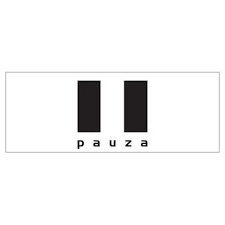 01
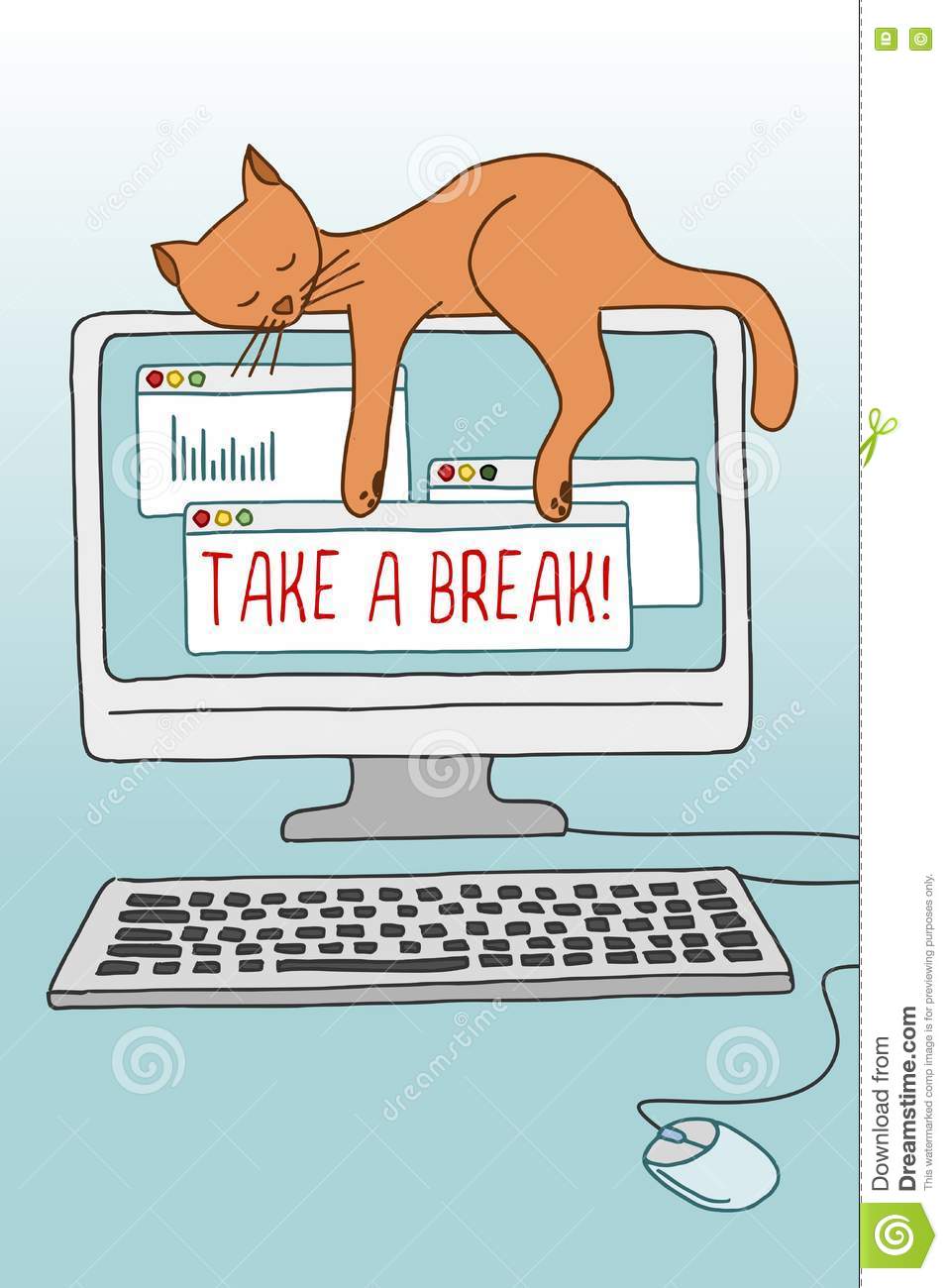 02
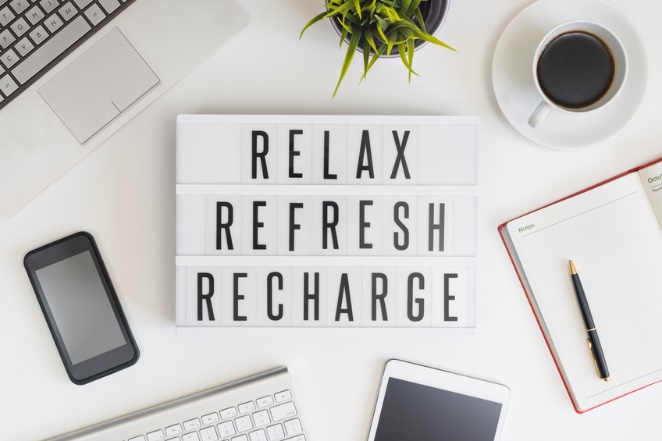 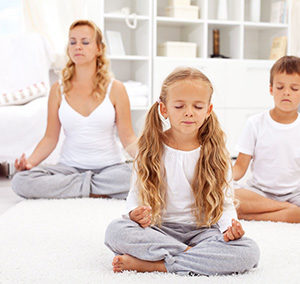 03
Slušanje glazbe
Opuštanje
Meditacija
Spavanje
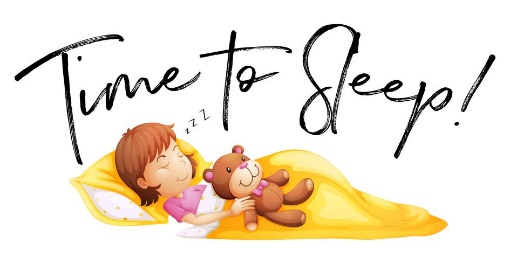 04
Pronađite nešto za sebe i uživajte
Uvijek možete komunicirati s prijateljima putem društvenih mreža ili raznih aplikacija
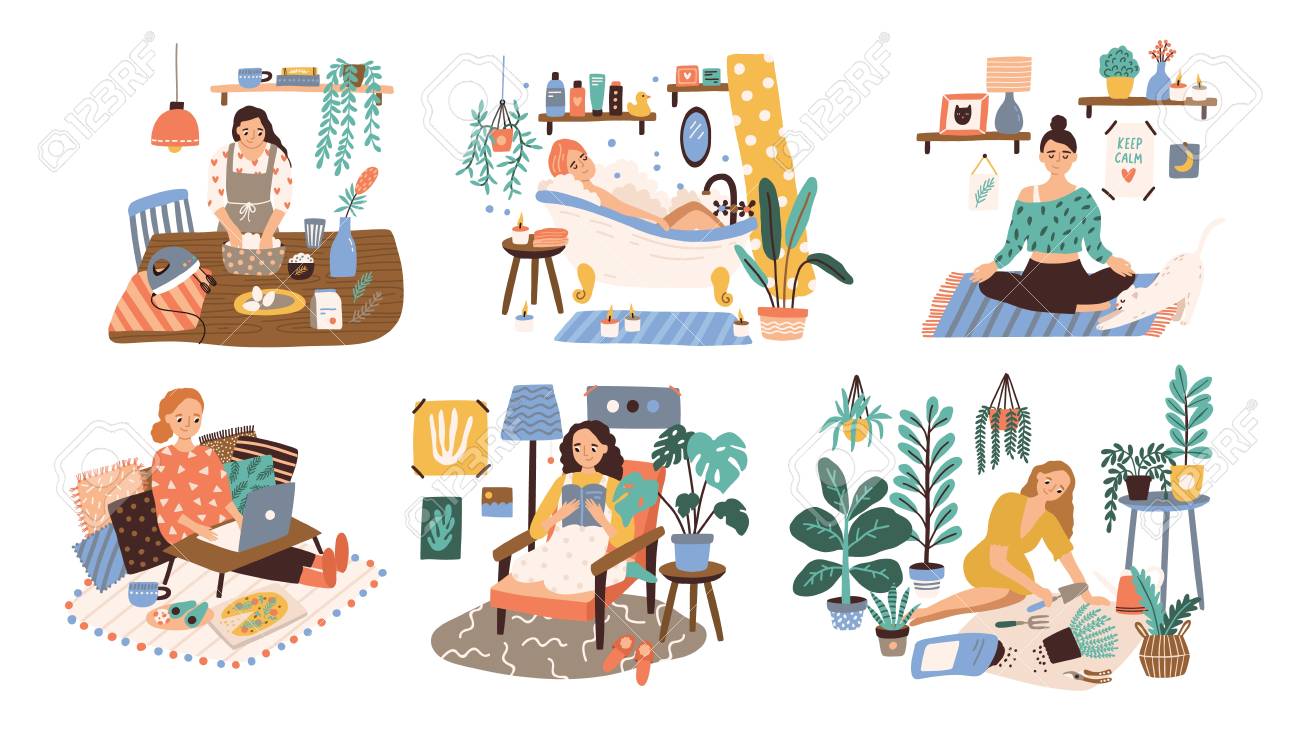 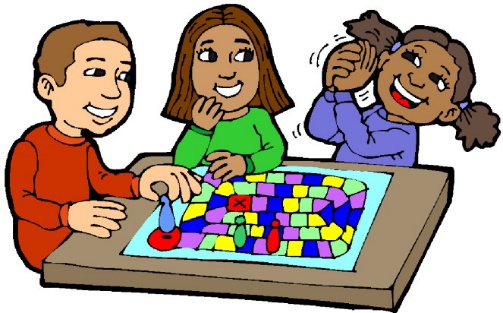 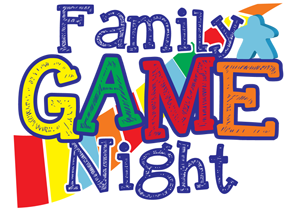 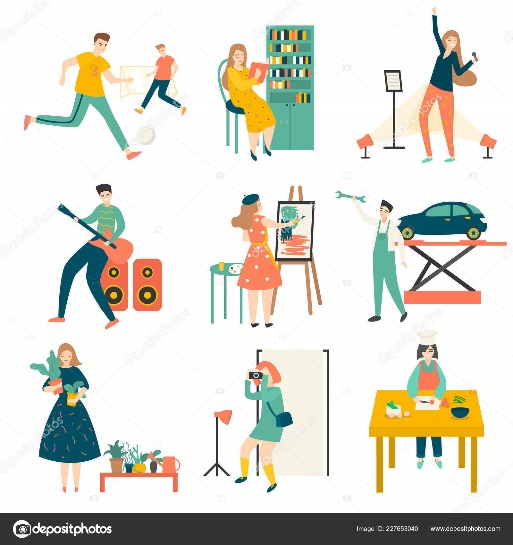 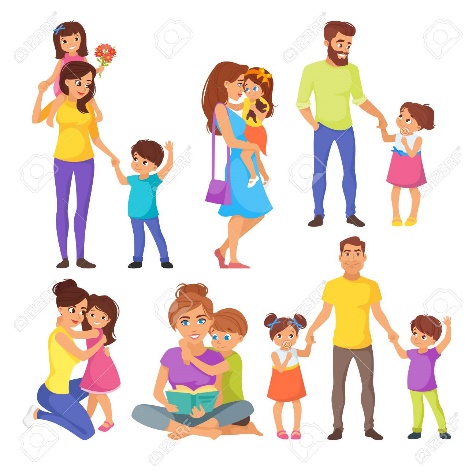 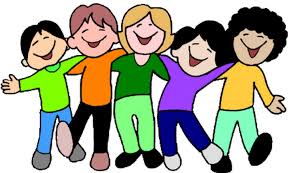 A čim se stvori prilika izlazimo van i uživamo u raznim sportovima 
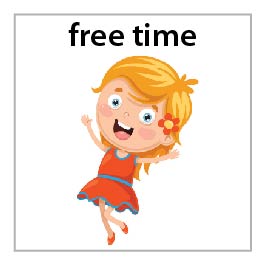 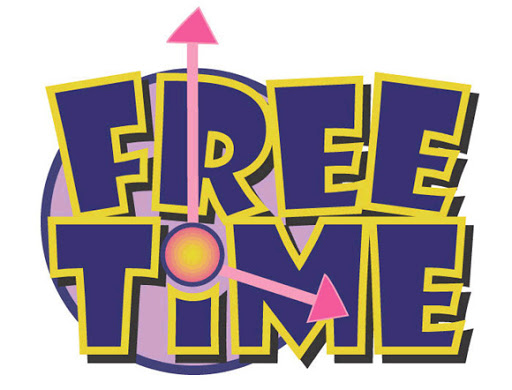 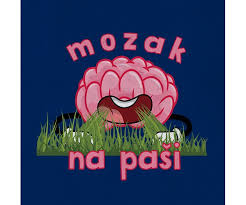 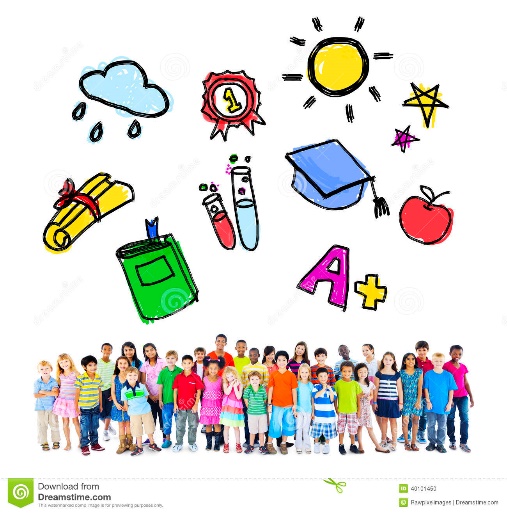 Hvala na pažnji!